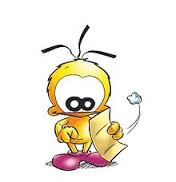 LE PIAF
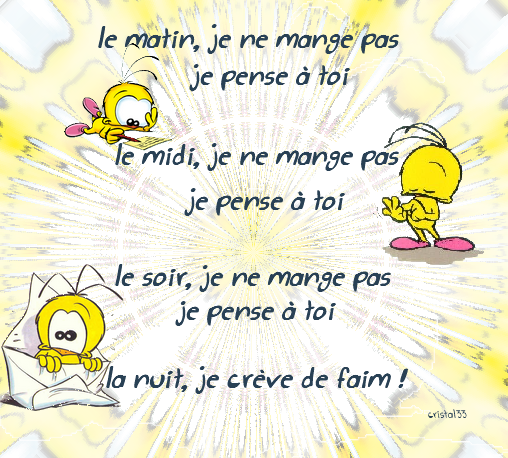